EnEfficient – a networking activity for particle accelerators
M.Seidel, PSI
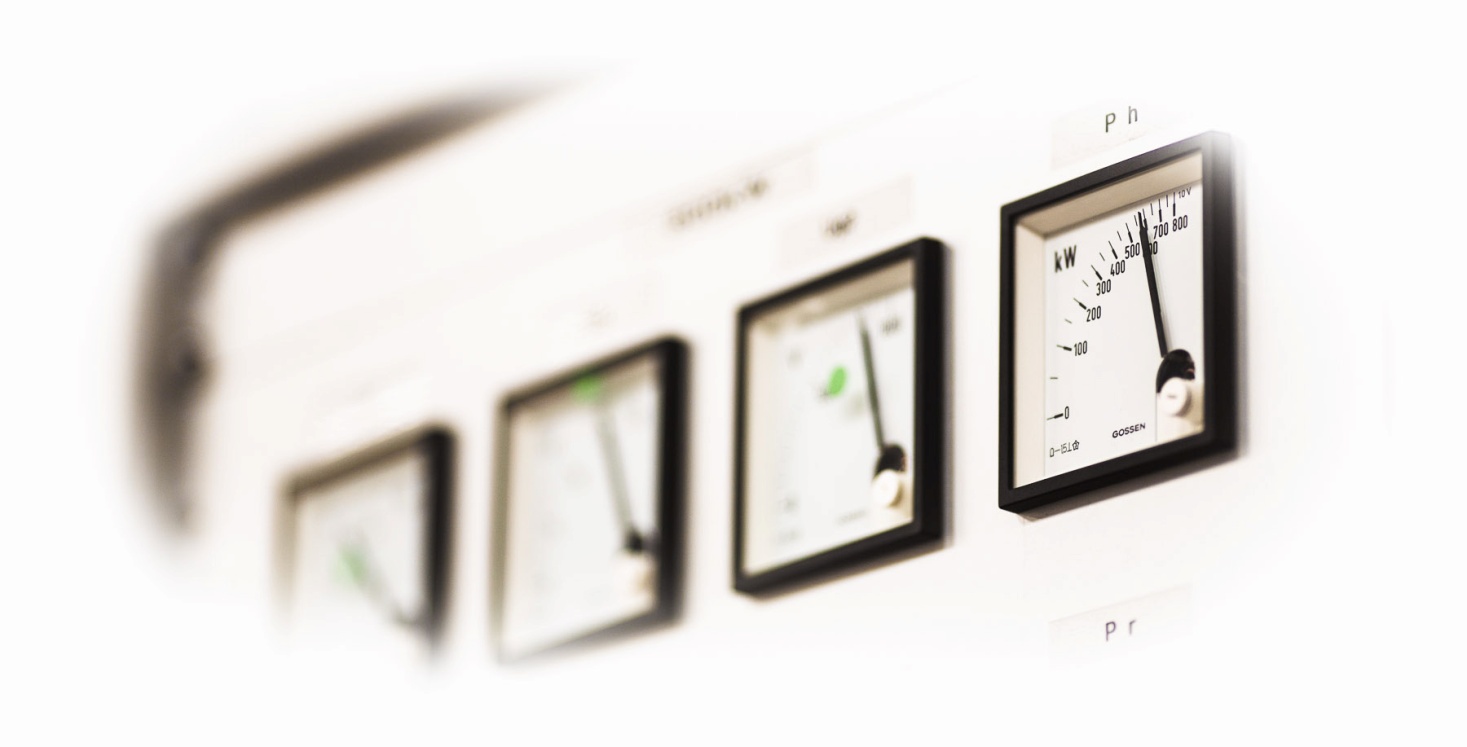 EuCARD-2 Workshop on Cooling and Heat Recovery, Lund, April 28-29, 2014
Integrating Activity Project for coordinated Research and Development on Particle Accelerators, 2013-17
Management and Communication
WP1: Management and Communication (MANCOM)
Networking Activities
WP2: Catalysing Innovation (INNovation)
WP3: Energy Efficiency (EnEfficient)
WP4: Accelerator Applications (AccApplic)
WP5: Extreme Beams (XBEAM)
WP6: Low Emittance Rings (LOW-e-RING)
WP7: Novel Accelerators (EuroNNAc2)
Transnational Access
WP8: ICTF@STFC
WP9: HiRadMat@SPS and MagNet@CERN
Joint Research Activities
WP10: Future Magnets (MAG)
WP11: Collimator Materials for fast High Density Energy Deposition (COMA-HDED)
WP12: Innovative Radio Frequency Technologies (RF)
WP13: Novel Acceleration Techniques (ANAC2)
Motivation for EnEfficient
worldwide scarcity of resources and climate change also impacts research facilities and is of great political importance
    [e.g. Swiss “Energiestrategie 2050”: 
	public institutions asked to reduce by 20% till 2020 …]
next generation accelerator facilities provide a new quality of research opportunities, but often connected with a new quality of energy consumption as well 
        [EuroXFEL, FAIR, ESS, LHeC, FCC, ILC, CLIC, Project-X …]

 wee need to intensify our efforts to optimize the energy efficiency of accelerator systems
CLIC CDR power consumption by WBS domain
Power consumption of ancillary systems ventilated pro rata and included in numbers by WBS domain
500 GeV A
Total 272 MW
3 TeV
Total 589 MW
1.5 TeV
Total 364 MW
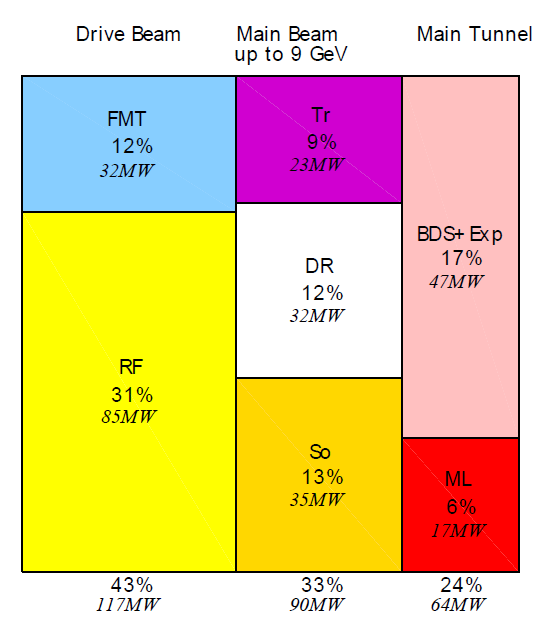 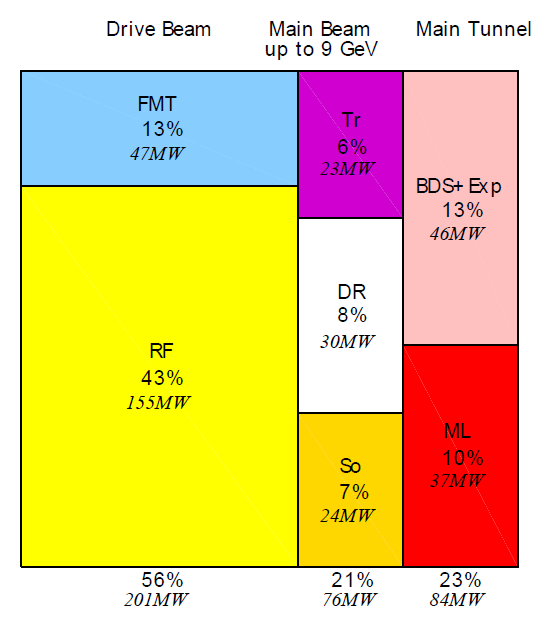 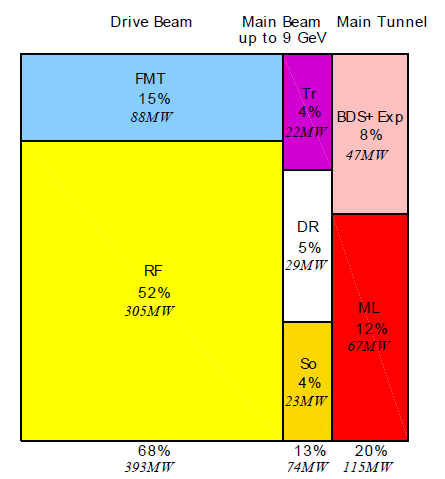 RF: drive beam linac, FMT: frequency multiplication & transport, So: sources & acceleration up to 2.5 GeV, DR: damping rings, Tr: booster linac up to 9 GeV & transport, ML: main linacs, BDS: beam delivery system, main dump & experimental area
Ph. Lebrun
CLIC Workshop 2014
4
Powerflow in Accelerator Facilities
rare: direct application:
p-therapy
isotope production
public GRID
Accelerator
Radio Frequency
Magnets
Vacuum etc.
beam
conversion to secondary radiation (beam collisions, targets, undulators …)
secondary radiation
exotic particles, e.g. Higgs, B-mesons
synchrotron radiation
neutrons
muons
Auxiliary systems
cryogenics
conv. cooling, AC etc.
Instruments
e.g. particle detectors
finally all converted to waste heat !
figure of merit:
secondary particles, X-rays on sample, destroyed cancer cells … 
per KWh
Example: PSI Facility, 10MW
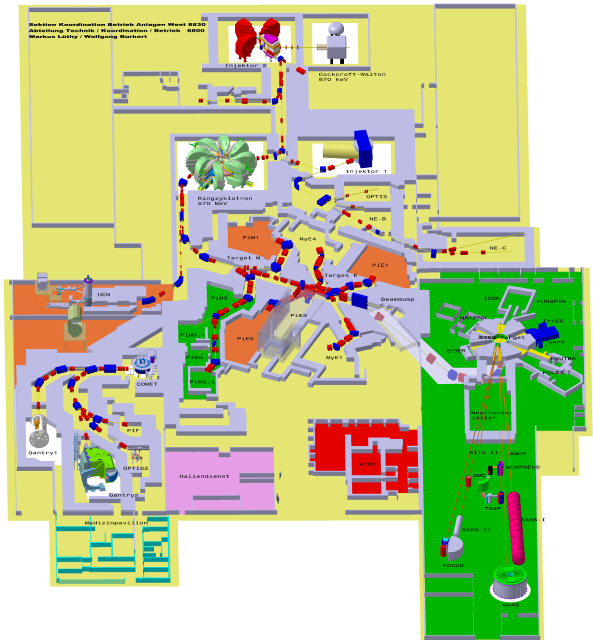 Muon production targets
Ring Cyclotron 590 MeV
loss  10-4

Power transfer through 
4 amplifier chains 
4 resonators 50MHz
SINQ
spallation source
2.2 mA /1.3 MW
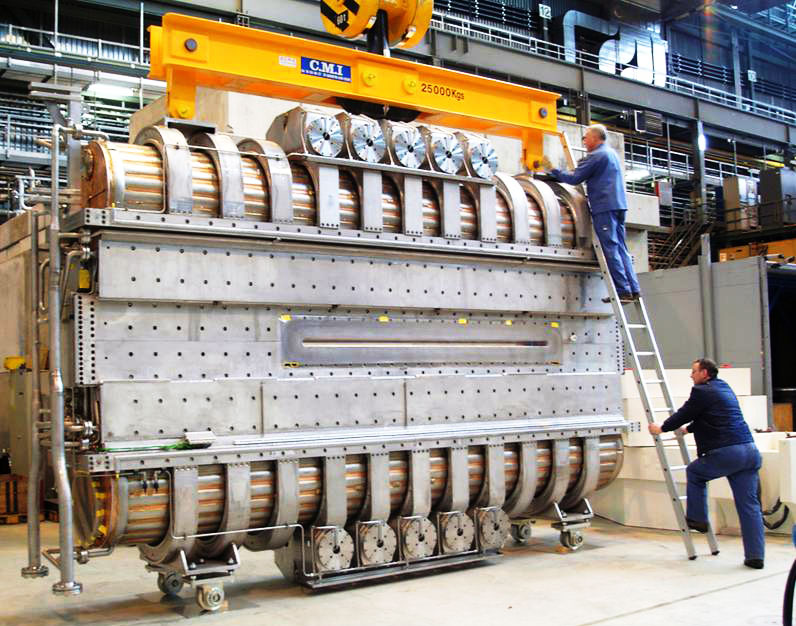 50MHz resonator
dimensions:
120 x 220m2
proton therapie center [250MeV sc. cyclotron]
Example: PSI-HIPA Powerflow
Efficiency of RF: 
0.90 (AC/DC)  0.64 (DC/RF)  0.55 (RF/Beam) = 32%
n: per beamline:
1013s-1@ 10eV ≈ 20µW
neutrons
Beam on targets 
1.3MW
public grid ca. 10MW
RF Systems 4.1MW
+: per beamline
5·108s-1 @ 30MeV/c
≈ 300µW
muons
Magnets
 2.6MW
focus of EnEfficient:
energetic efficiency of typical accelerator systems
energy storage/intelligent use
energy recovery
aux.Systems
Instruments
 3.3MW
heat  to river, to air
cryogenics
tasks within EnEfficient
task 1: energy recovery from cooling circuits, Th.Parker, E.Lindström (ESS)
[ this workshop, survey of European Labs, applications of heat, T-levels etc.]
task 2: higher electronic efficiency RF power generation, E.Jensen (CERN)
[workshop Daresbury in June, e.g. Multi Beam IOT’s]
task 3: short term energy storage systems, R.Gehring (KIT)
[non-interruptable power, short term storage, wide spread of time scales …]
task 4: virtual power plant, J.Stadlmann (GSI)
[adaptation of operation to grid situation – context renewables…, possibly backup power generator …]
task 5: beam transfer channels with low power consumption, P.Spiller (GSI)
[pulsed magnets, low power conventional magnets, permanent magnets, parameter comparison etc.]
EnEfficient examples
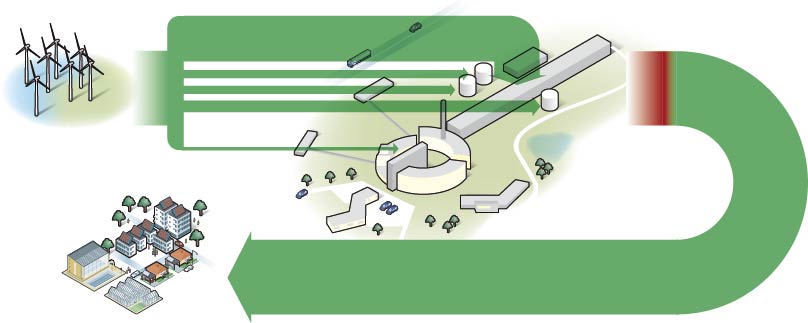 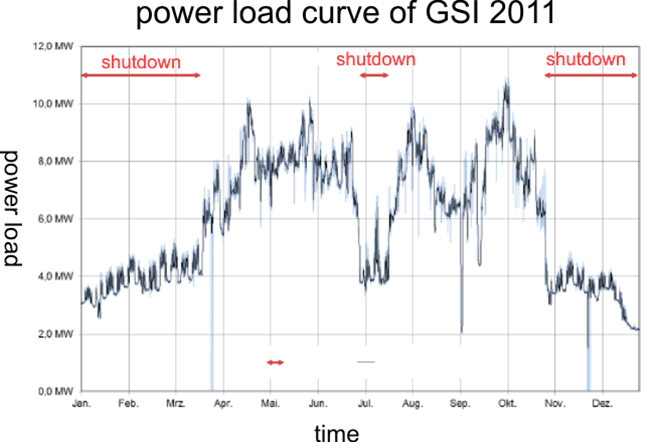 need for energy management
heat recovery at ESS
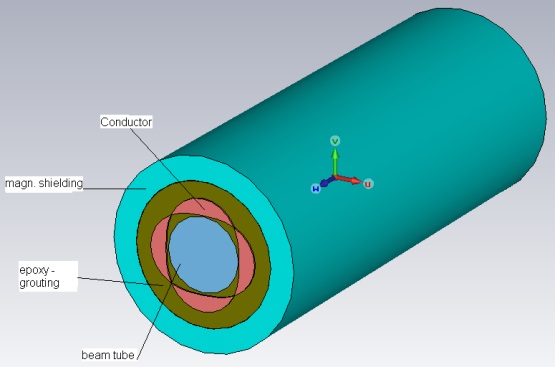 energy storage systems
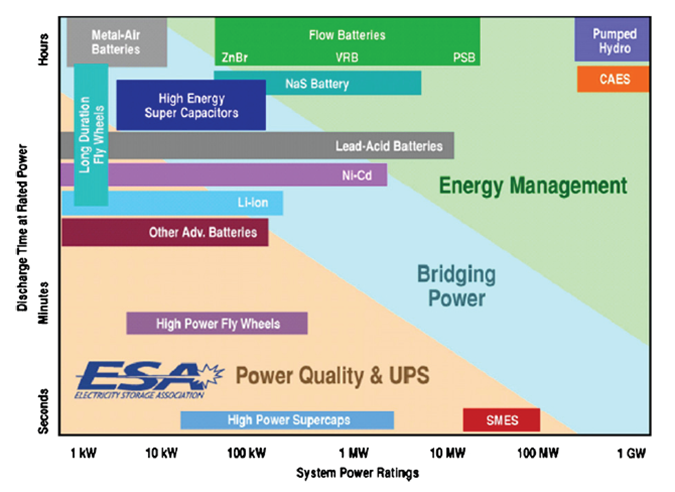 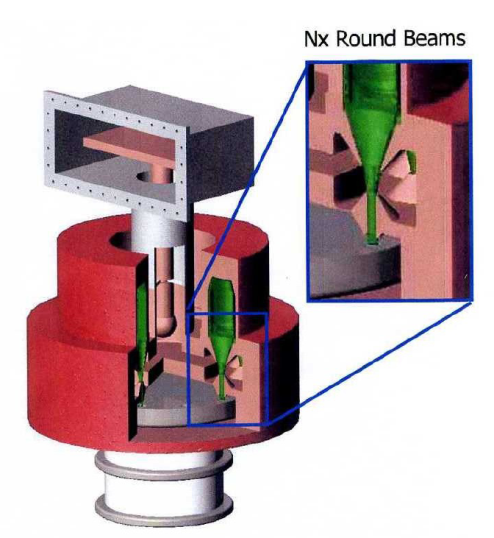 pulsed quads [GSI]
multi-beam IOT by company CPI
energy spot market prices energy managment, virtual power plant
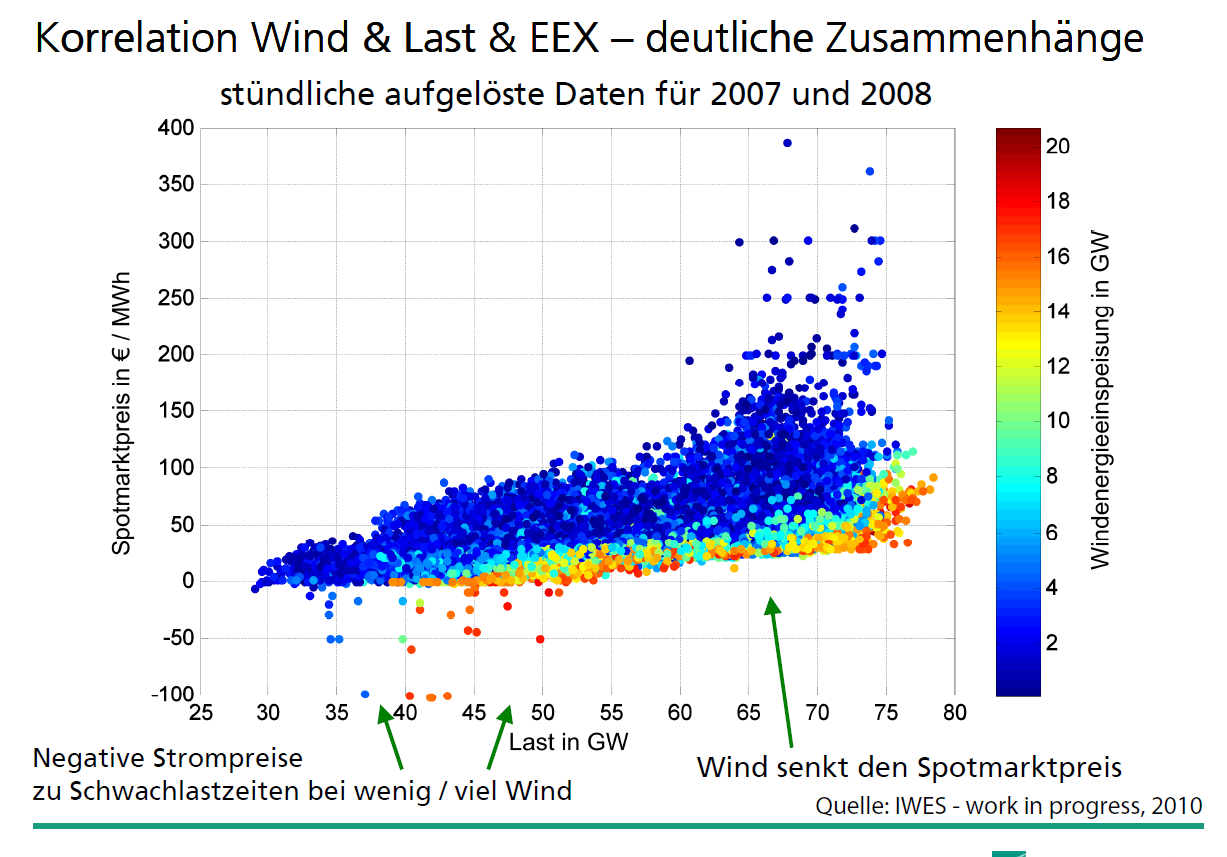 renewables cause strong variations

Impact on accelerators?
EnEfficient: summary and outlook
EnEfficient is a new networking activity related to efficient utilization of electrical power in accelerator based facilities
at present participating institutes and interested partners: CERN, ESS, GSI, KIT, PSI, DESY
next workshops:
May 19-21, 2014 - Annual Eucard-II Meeting at DESY in Hamburg:More Information: http://eucard2.web.cern.ch/content/annual-meeting-desy 
June 3-4, 2014 - Workshop on EnEfficient RF Sources, organized at Cockroft Institute in DaresburyMore Information: https://indico.cern.ch/conferenceDisplay.py?confId=297025 
November 26-28, 2014: Compact and Low Consumption Magnet Design for Future Linear and Circular Colliders, at CERN.
interested colleagues are very welcome to participate in this network
information and contact under: www.psi.ch\enefficient